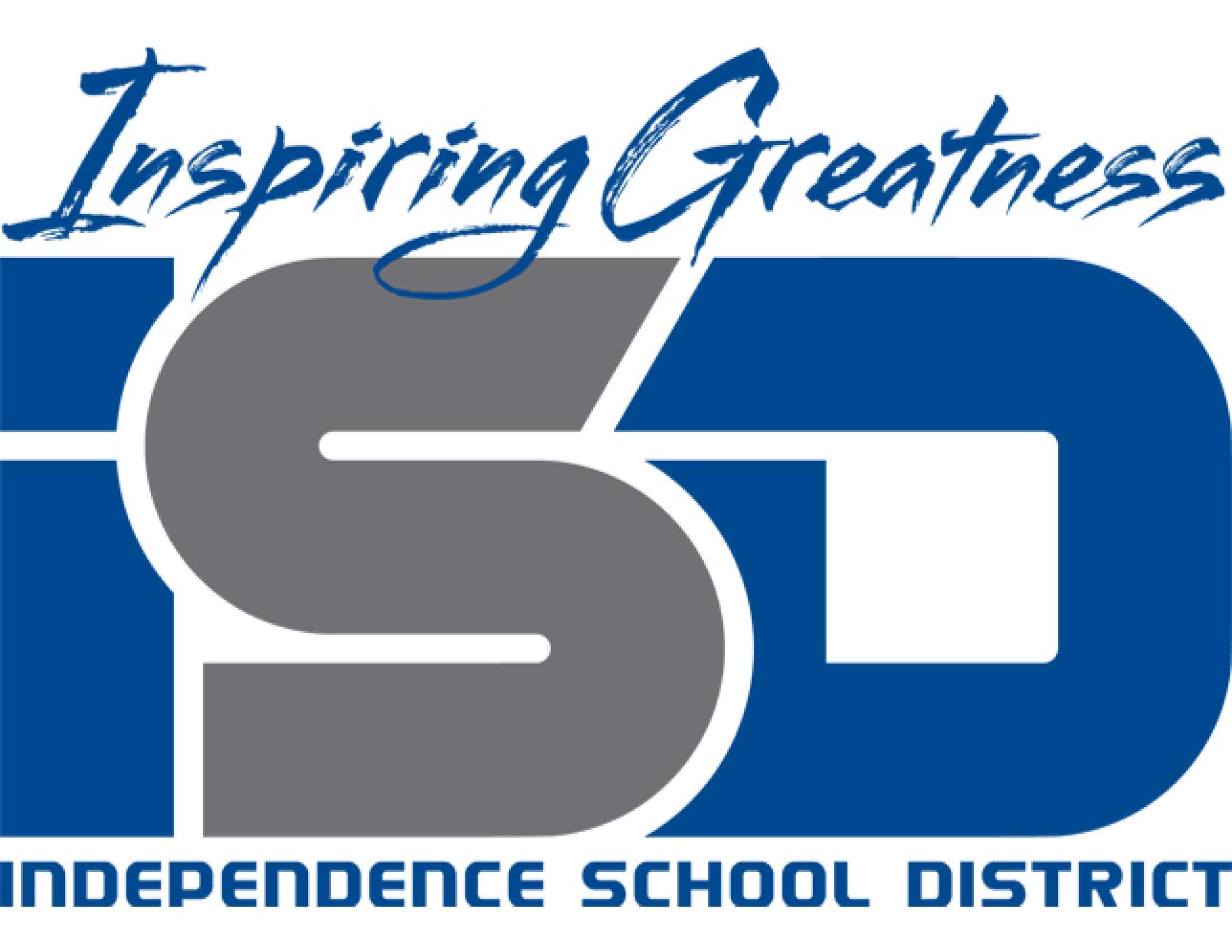 Art Virtual Learning

 High School Advanced Photography
Small Subject 
Big Vision Project

April 28, 2020
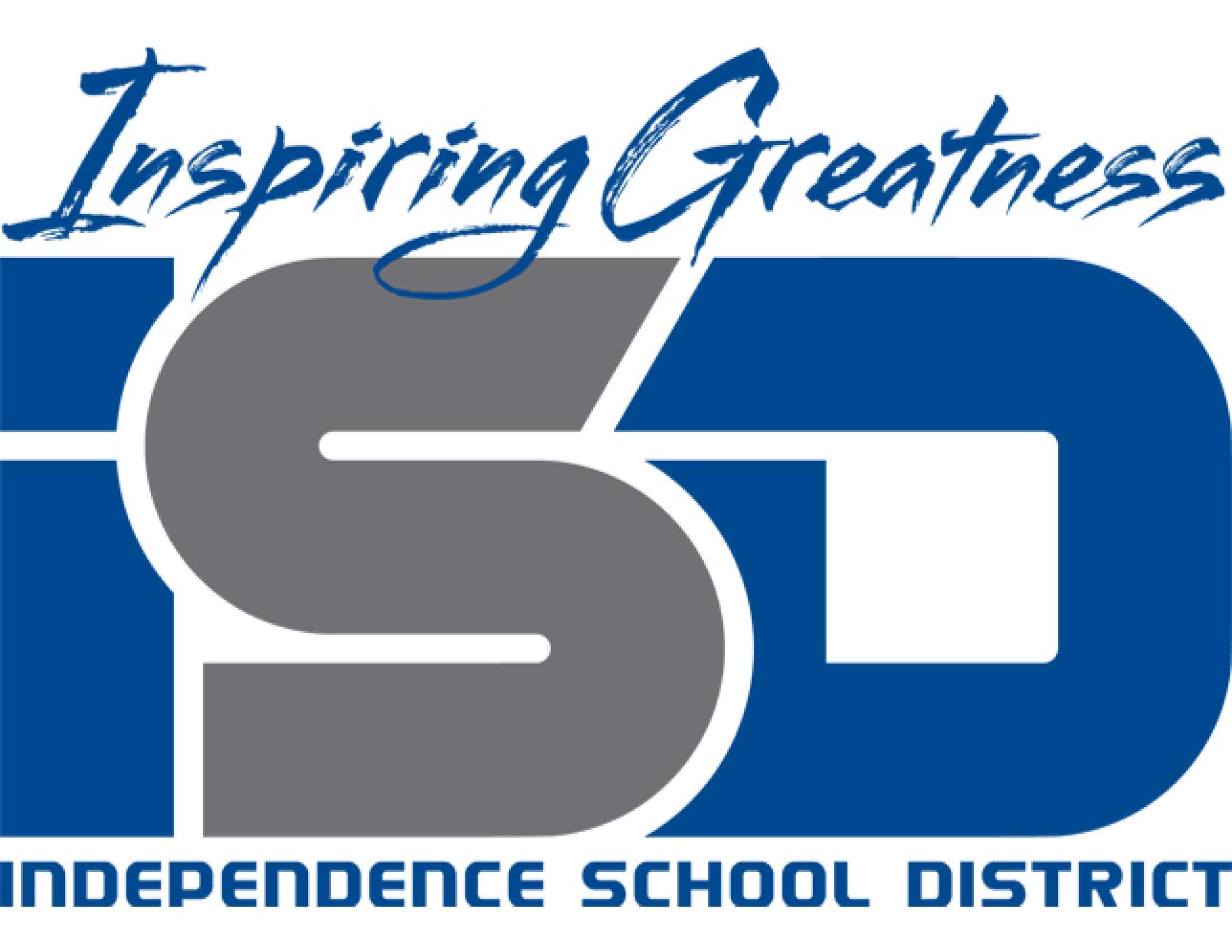 High School Advanced Photography
Lesson: Miniatures

 April 28

Objective/Learning Target: 
To be more visually creative in seeing your world differently from a varied point of view, to experiment visually with items around you to create a photographic composition with a small object to give the appearance of a big world.
Scale and perspective mix up for amusement:

Day 2 “Small subject, big vision concept”
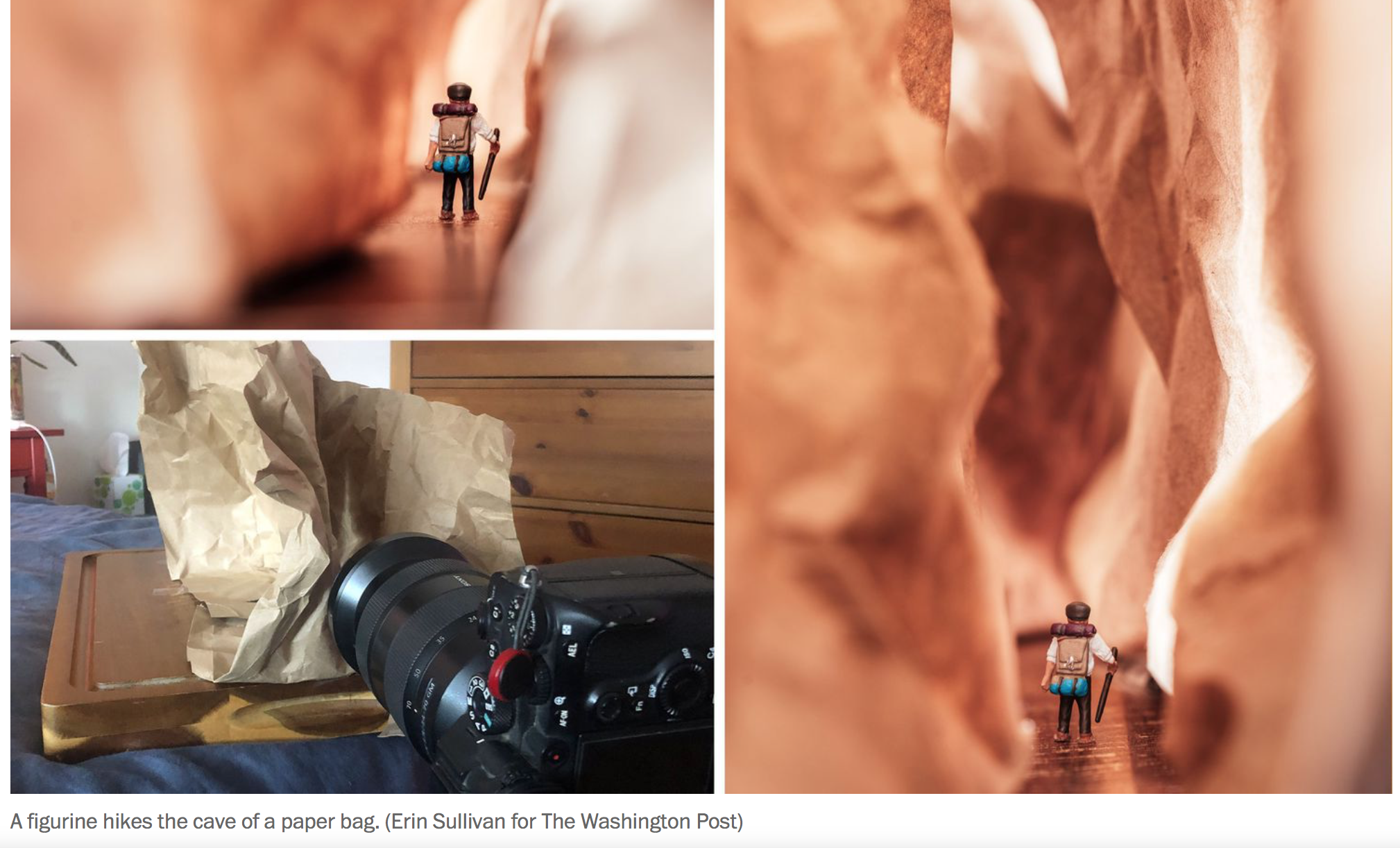 Bell Ringer: What items did you find around your
Home that you think could work for this project?

Remember: Miniature Photography is simply one form of photographic artistry to mix the real with the surreal. Rather than simply building a scale model diorama portraying some kind of scene, the idea is to integrate true-scale, real-world objects, foods or 'entities' into the miniature world

Task #1: Start experimenting with arranging subject matter (small toy, miniature, cut out from magazine) with items around your home. 

50 mini ideas video.   “50 Cool Miniature Photography Ideas” 

What objects around the house did you see in the YouTube video?  I saw a carrot and whistle as just a few.
Task #2: Take several photos of your set up from different points of view.
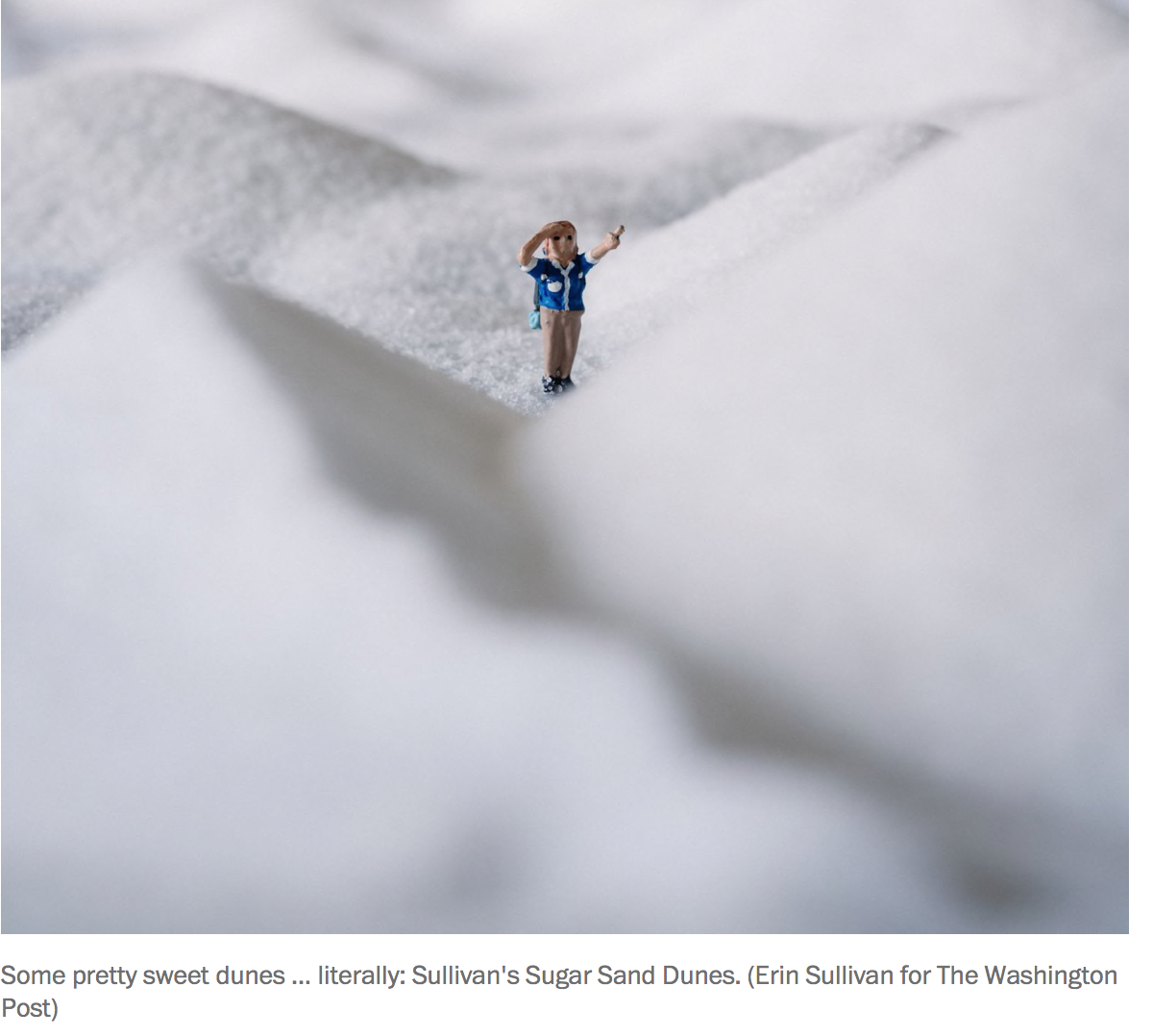 Task #3: Which point of view works best for you? Edit that photo on your phone using the default edit on phone or try a new APP such as Snapseed (free on app store).
Scene above ^ was created with sugar.
Snapseed features:
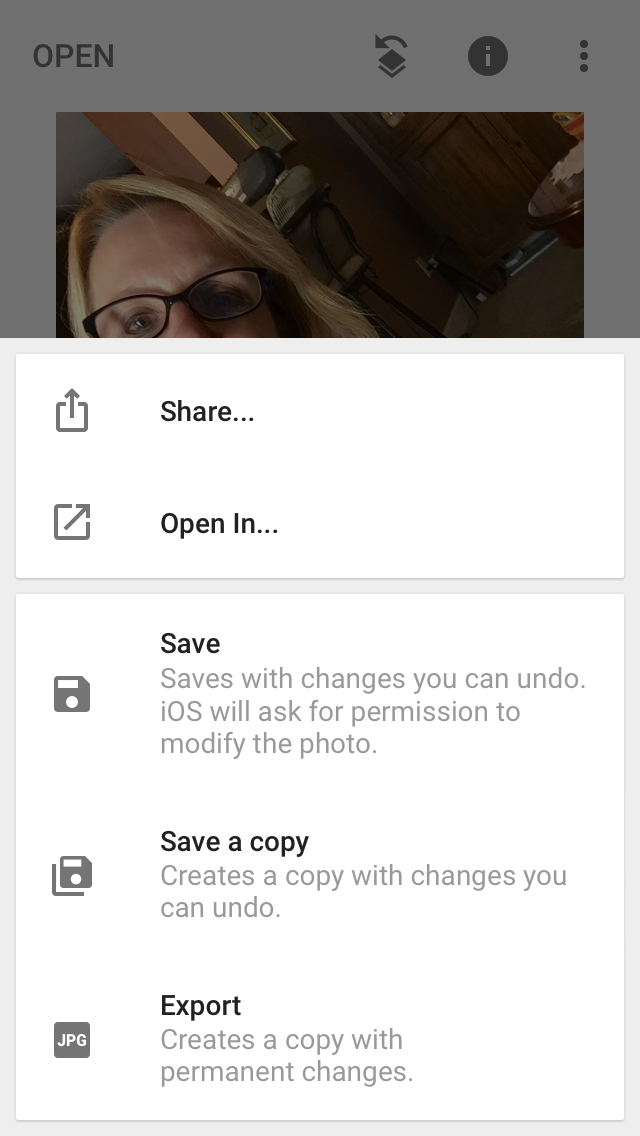 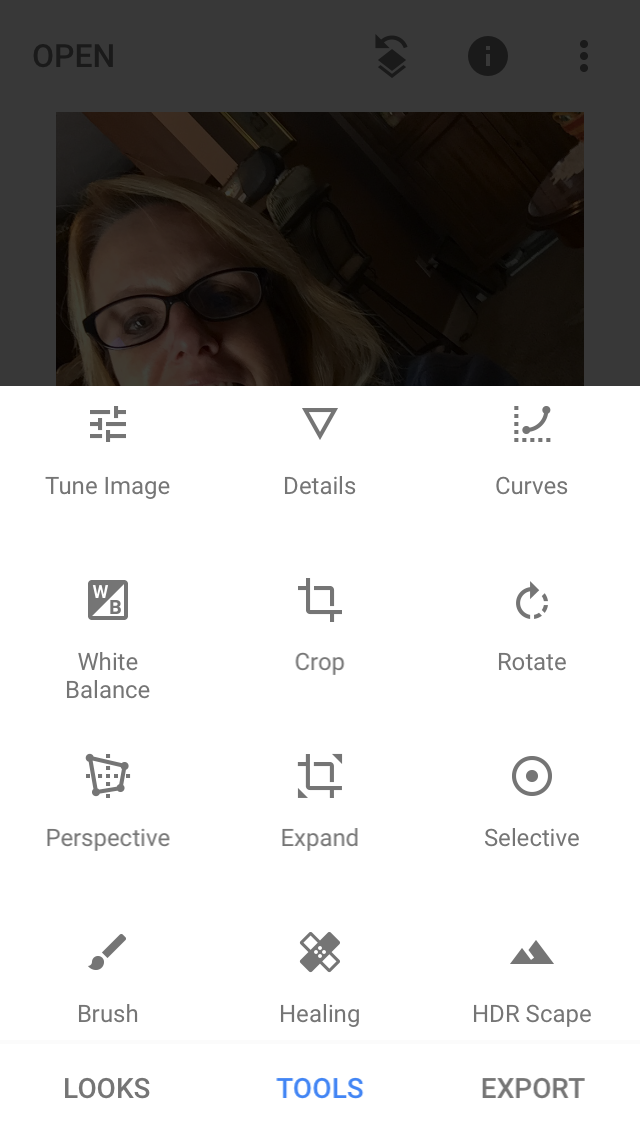 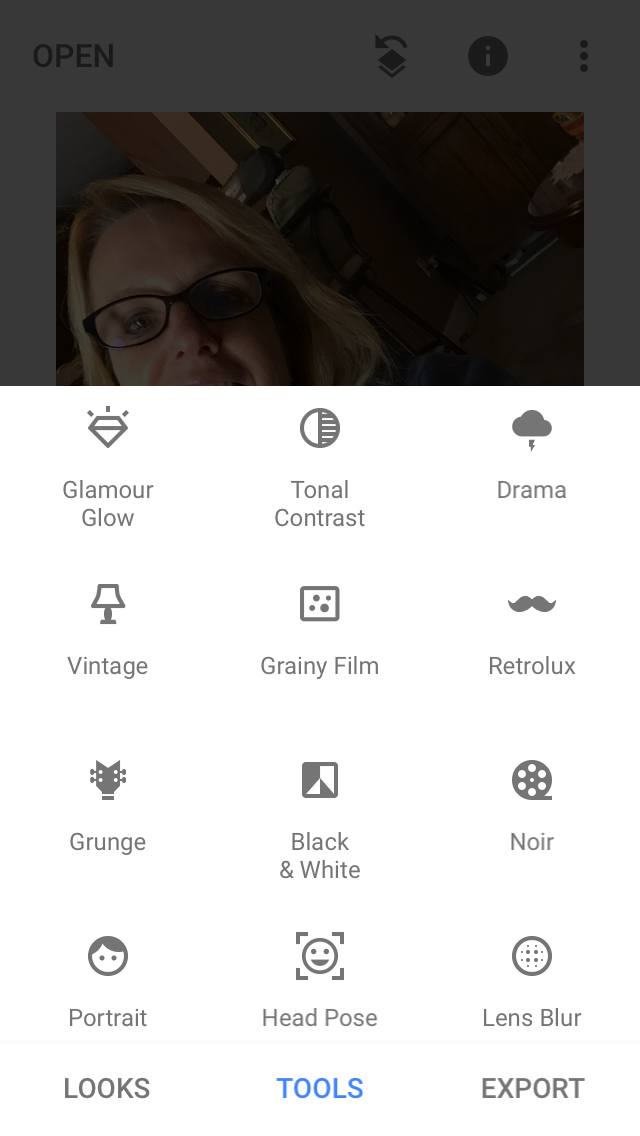 Examples:
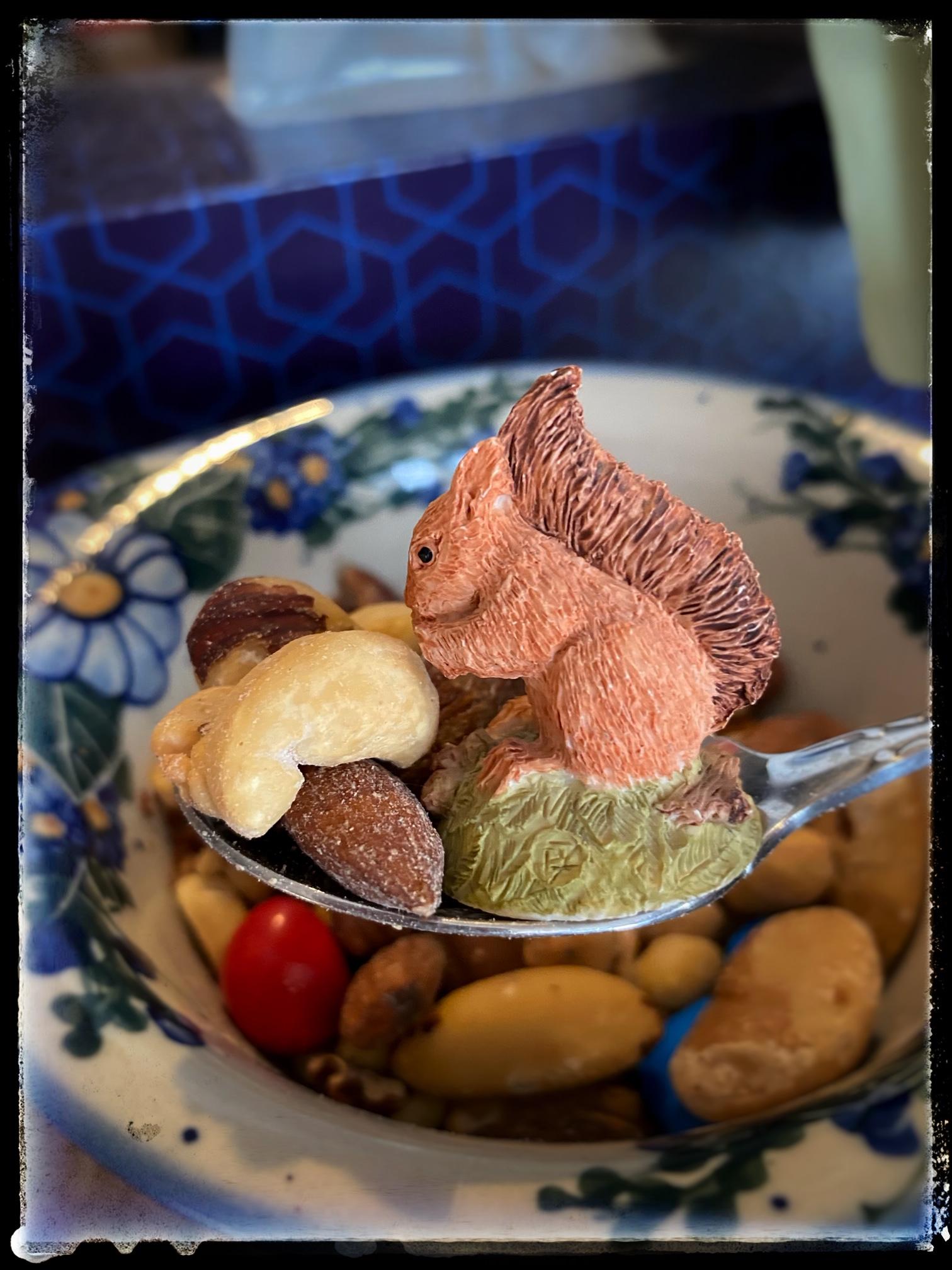 Edited in Snapseed, photo credit: K. Campbell
Edited in Snapseed. Photo credit: K. Campbell
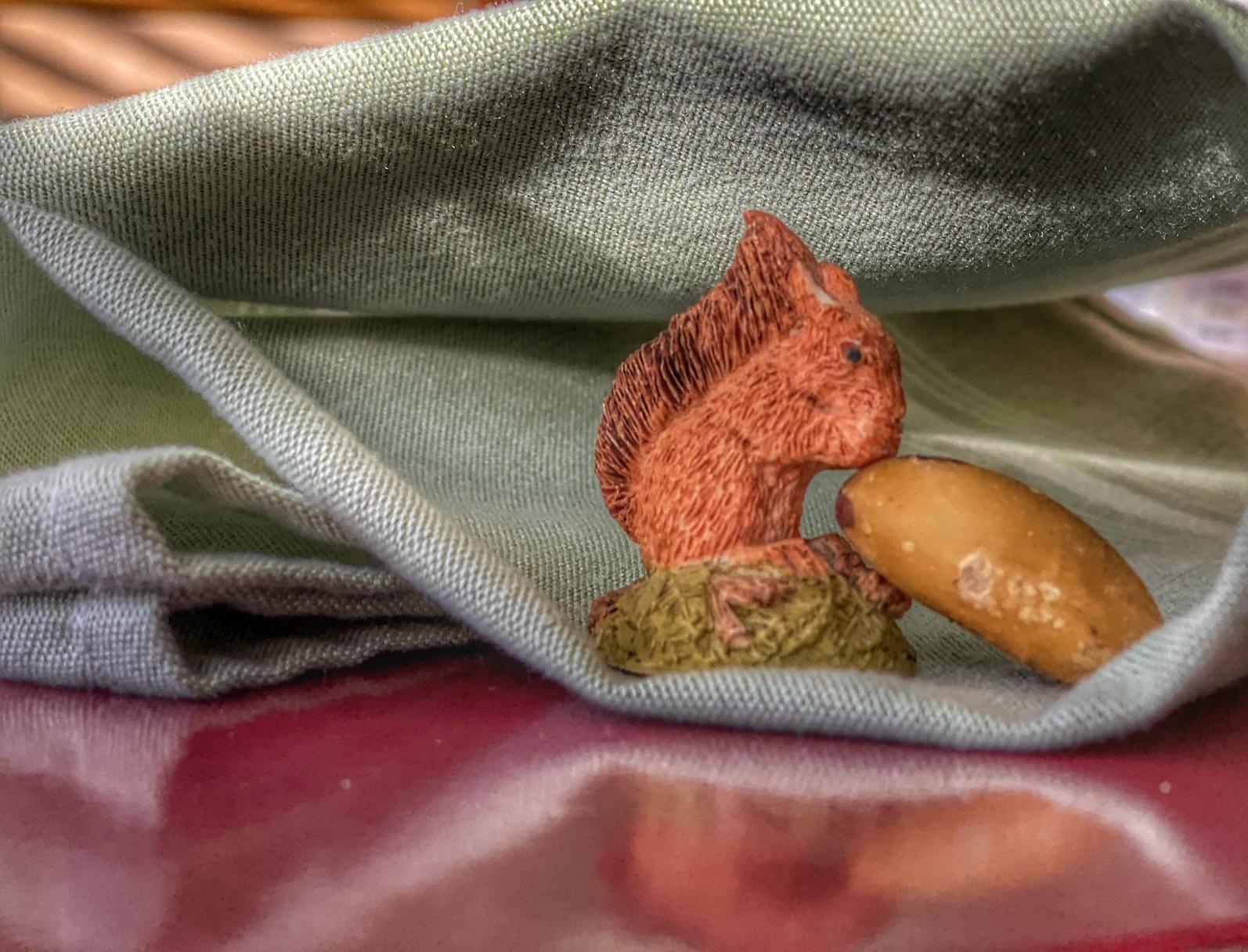 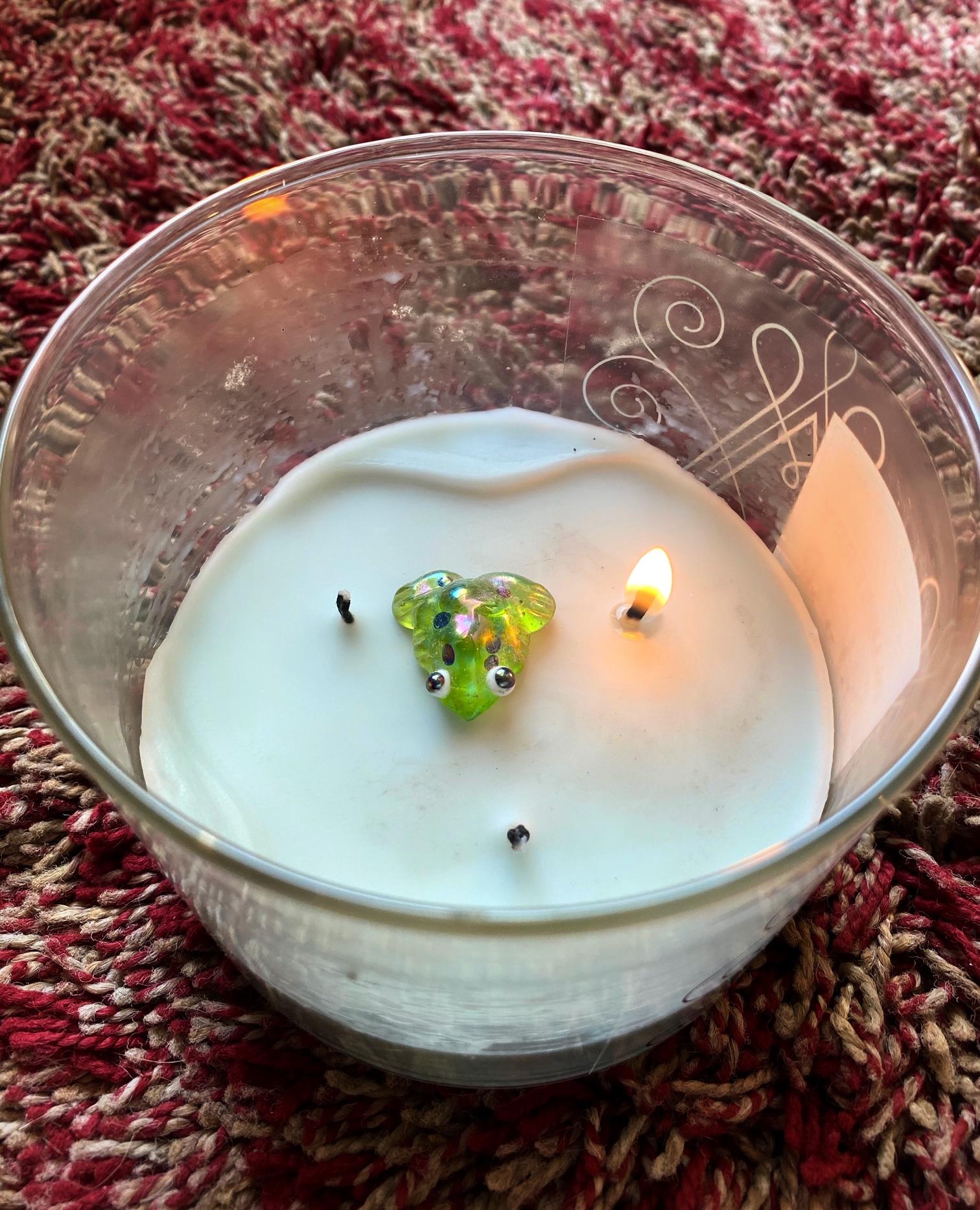 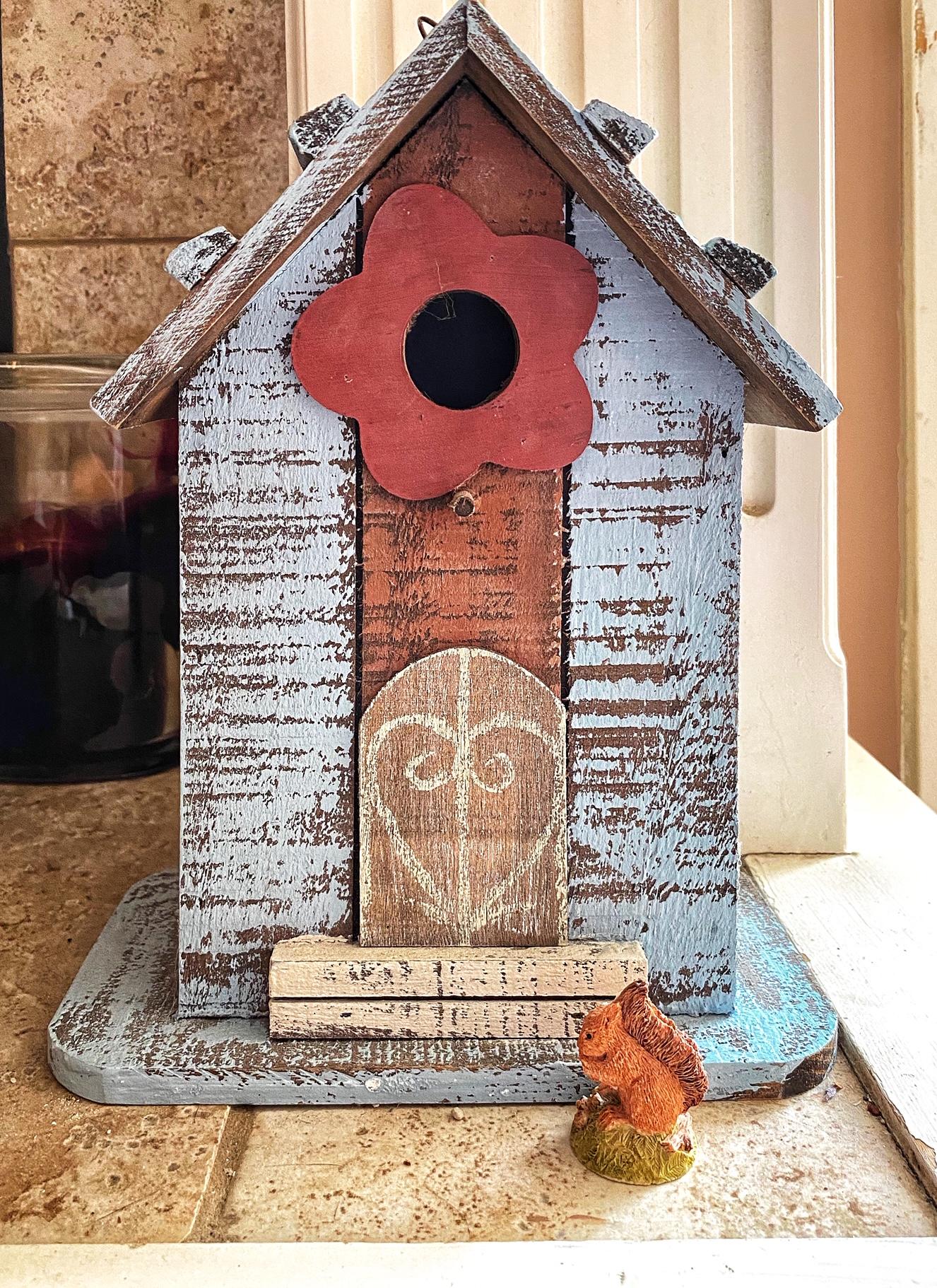 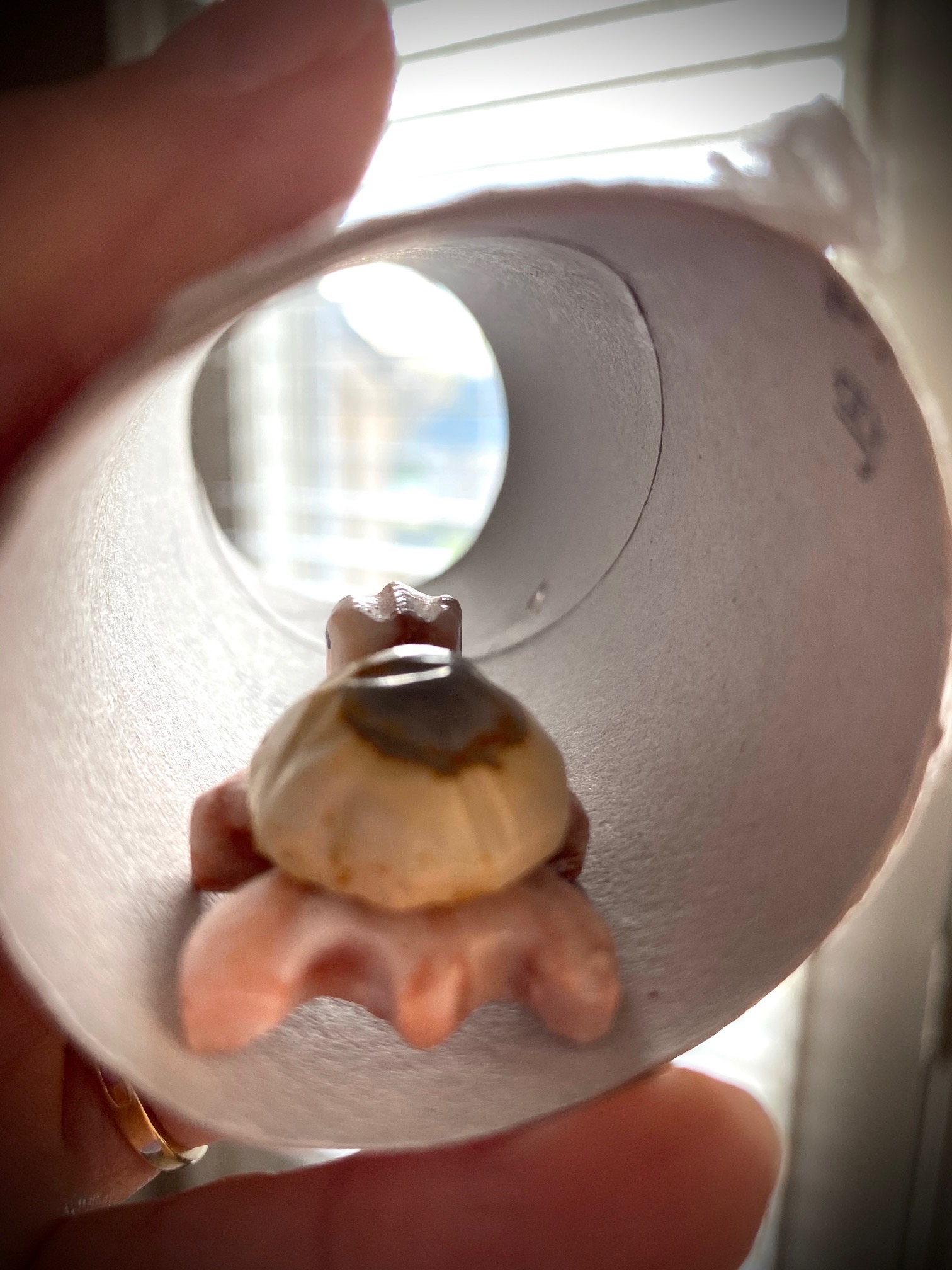 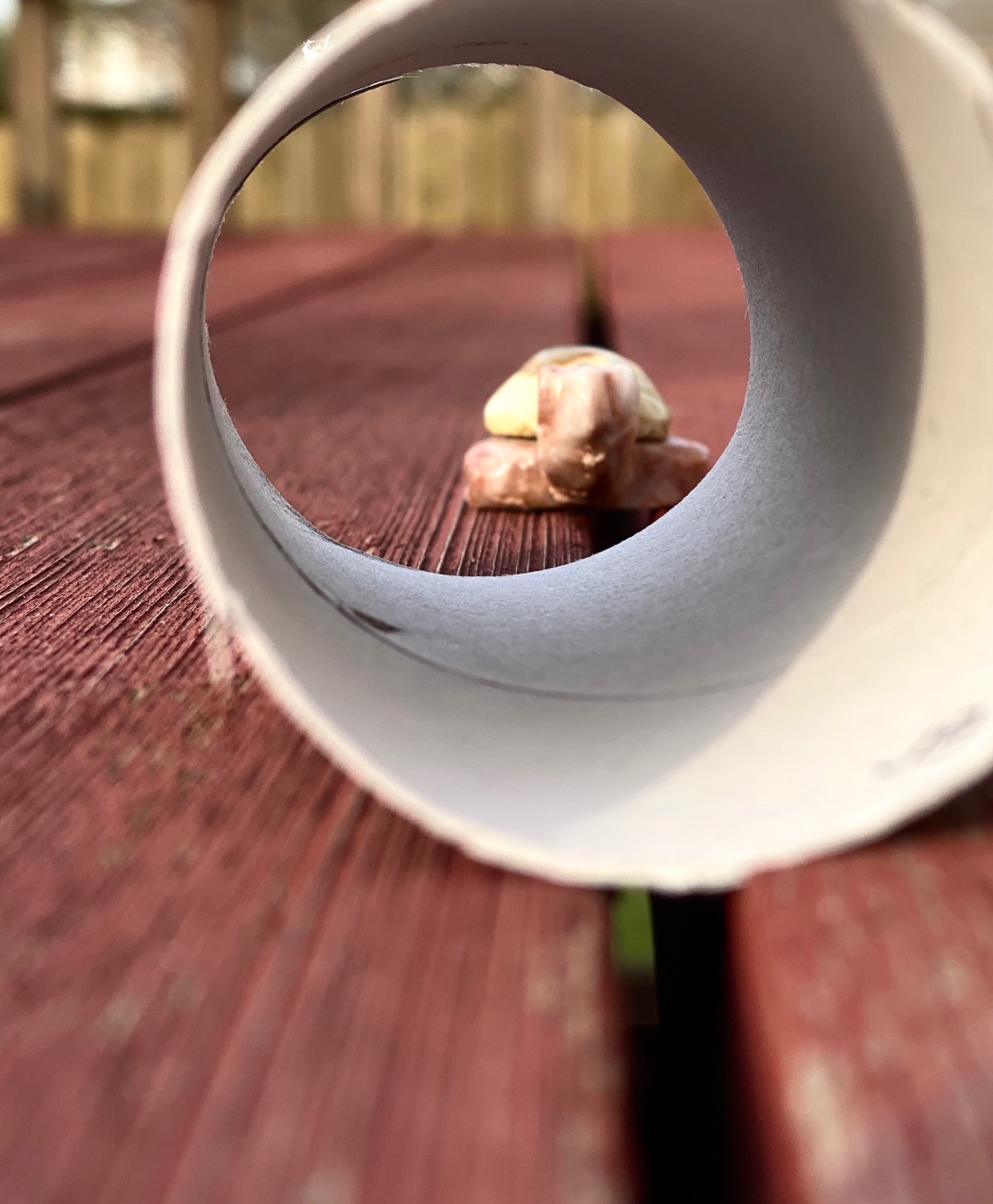 Other examples, edited on cellphone default edit.
Photo credit: K.Campbell